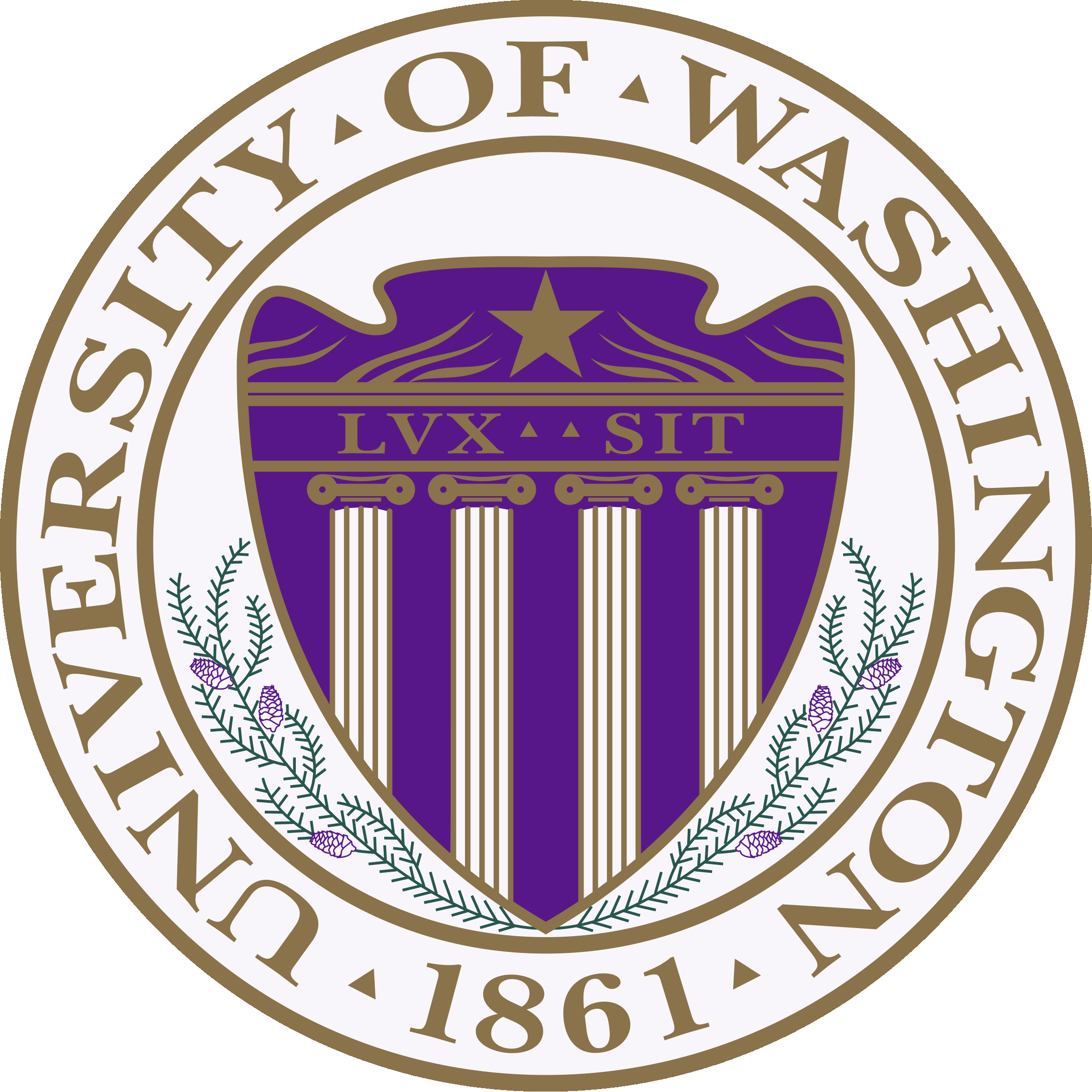 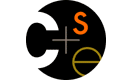 CSE341: Programming LanguagesLecture 16Macros
Dan Grossman
Fall 2011
This lecture
What are macros

Why are macros difficult to use sensibly

Using Racket’s macro system
Defining macros
Watching out for evaluation order and (re)-evaluation
Why hygiene makes Racket’s macros much easier to use sensibly

When (not) to use macros
Fall 2011
CSE341: Programming Languages
2
What is a macro
A macro describes how to transform some new syntax into different syntax in the source language

A macro is one way to implement syntactic sugar
“Replace any syntax of the form e1 andalso e2 with         if e1 then e2 else false”

A macro system is a language (or part of a larger language) for defining macros

Macro expansion is the process of rewriting the syntax to eliminate macro uses
Before a program is run (or even compiled)
Fall 2011
CSE341: Programming Languages
3
Tokenization
First question for a macro system: How does it tokenize?

Macro systems generally work at the level of tokens not sequences of characters
So must know how programming language tokenizes text

Example: “replace all occurrences of car with hd”
Would not rewrite (+ cart foo) to (+ hdt foo)
Would not rewrite car-door  to  hd-door
But would in C where car-door is subtraction
Fall 2011
CSE341: Programming Languages
4
Parenthesization
Second question for a macro system: How does associativity work? 

C/C++ basic example:


Probably not what you wanted:
                                 means                            not

So C macro writers use lots of parentheses, which is fine:


Racket won’t have this problem:
Macro use:         (macro-name …)
After expansion: ( something else in same parens )
#define ADD(x,y) x+y
ADD(1,2/3)*4
1 + 2 / 3 * 4
(1 + 2 / 3) * 4
#define ADD(x,y) ((x)+(y))
Fall 2011
CSE341: Programming Languages
5
Local bindings
Third question for a macro system: Can variables shadow macros?

Suppose macros also apply to variable bindings.  Then:



Would become:



This is why C/C++ convention is all-caps macros and non-all-caps for everything else

Racket gets this and other scope gotchas “right”
(let  ([hd 0][car 1]) hd) ; 0
(let* ([hd 0][car 1]) hd) ; 0
(let  ([car 0][car 1]) car) ; error
(let* ([car 0][car 1]) car) ; 1
Fall 2011
CSE341: Programming Languages
6
Example Racket macro definitions
Two simple macros
(define-syntax my-if            ; macro name
  (syntax-rules (then else)     ; other keywords
    [(my-if e1 then e2 else e3) ; macro use
     (if e1 e2 e3)]))        ; form of expansion
(define-syntax comment-out      ; macro name
  (syntax-rules ()              ; other keywords
    [(comment-out ignore instead) ; macro use
     instead]))       ; form of expansion
If the form of the use matches, do the corresponding expansion
In these examples, list of possible use forms has length 1
Else syntax error
Fall 2011
CSE341: Programming Languages
7
Example uses
It’s like we added keywords to our language
Other keywords only keywords in uses of that macro
Syntax error if keywords misused
Rewriting (“expansion”) happens before execution
(my-if x then y else z)  ; (if x y z)
(my-if x then y then z)  ; syntax error
(my-if x then (begin (print "hi") 34) then 15)

(comment-out (begin (print "hi") 34) 15)
(comment-out (car null) #f)
Fall 2011
CSE341: Programming Languages
8
Revisiting delay and force
Recall our definition of promises from last lecture
Should we use a macro instead to avoid clients’ explicit thunk?
(define (my-delay th)
  (mcons #f th))

(define (my-force p)
	(if (mcar p)
      (mcdr p)
	    (begin (set-mcar! p #t)
              (set-mcdr! p ((mcdr p)))
              (mcdr p))))
(f (my-delay (lambda () e)))
(define (f p) 
  (… (my-force p) …))
Fall 2011
CSE341: Programming Languages
9
A delay macro
A macro can put an expression under a thunk
Delays evaluation without explicit thunk
Cannot implement this with a function
Now client then should not use a thunk (that would double-thunk)
Racket’s pre-defined delay is a similar macro
(define-syntax my-delay
  (syntax-rules ()
    [(my-delay e)
     (mcons #f (lambda() e))]))
(f (my-delay e))
Fall 2011
CSE341: Programming Languages
10
What about a force macro?
We could define my-force with a macro too
Good macro style would be to evaluate the argument exactly once (use x below, not multiple evaluations of e)
Which shows it is bad style to use a macro at all here!
Don’t use macros when functions do what you want
(define-syntax my-force
  (syntax-rules ()
    [(my-force e)
     (let([x e])
        (if (mcar x)
            (mcdr x)
 	          (begin (set-mcar! x #t)
                               (set-mcdr! p ((mcdr p)))
                       (mcdr p))))]))
Fall 2011
CSE341: Programming Languages
11
Another bad macro
Any function that doubles its argument is fine for clients



These are equivalent to each other

So macros for doubling are bad style but instructive examples:



These are not equivalent to each other.  Consider:
(define (dbl x) (+ x x))
(define (dbl x) (* 2 x))
(define-syntax dbl (syntax-rules()[(dbl x)(+ x x)]))
(define-syntax dbl (syntax-rules()[(dbl x)(* 2 x)]))
(dbl (begin (print "hi") 42))
Fall 2011
CSE341: Programming Languages
12
More examples
Sometimes a macro should re-evaluate an argument it is passed
If not, as in dbl, then use a local binding as needed:





Also good style for macros not to have surprising evaluation order
Good rule of thumb to preserve left-to-right
Bad example (fix with a local binding):
(define-syntax dbl 
  (syntax-rules ()
     [(dbl x)
      (let ([y x]) (+ y y))]))
(define-syntax take 
  (syntax-rules (from)
     [(take e1 from e2)
      (- e2 e1)]))
Fall 2011
CSE341: Programming Languages
13
Local variables in macros
In C/C++, defining local variables inside macros is unwise
When needed done with hacks like __strange_name34

Here’s why with a silly example:
Macro:




Use:

Naïve expansion:

But instead Racket “gets it right,” which is part of hygiene
(define-syntax dbl 
  (syntax-rules ()
     [(dbl x) (let ([one 1])
                 (* 2 x one))]))
(let ([one 7]) (dbl one))
(let ([one 7]) (let* ([one 1])
                 (* 2 one one)))
Fall 2011
CSE341: Programming Languages
14
The other side of hygiene
This also looks like it would do the “wrong” thing
But Racket’s hygienic macros do the “right thing”

Macro:



Use:

Naïve expansion:
(define-syntax dbl 
  (syntax-rules ()
     [(dbl x) (* 2 x)]))
(let ([* +]) (dbl 42))
(let ([* +]) (* 2 42))
Fall 2011
CSE341: Programming Languages
15
How hygienic macros work
A hygienic macro system:
Secretly renames local variables in macros with fresh names
Looks up variables used in macros where the macro is defined

Neither of these rules are followed by the “naïve expansion” most macro systems use
Without hygiene, macros are much more brittle (non-modular)

Rarely hygiene is not what you want
Racket has somewhat complicated support for that
Fall 2011
CSE341: Programming Languages
16
More examples
See lec16.rkt  for macros that:

Allow 0, 1, or 2 local bindings with fewer parens than let*

A for loop for executing a body a fixed number of times

A re-implementation of let* in terms of let
Requires macros that take any number of arguments
Requires recursive macros
Fall 2011
CSE341: Programming Languages
17